TOP LAYER
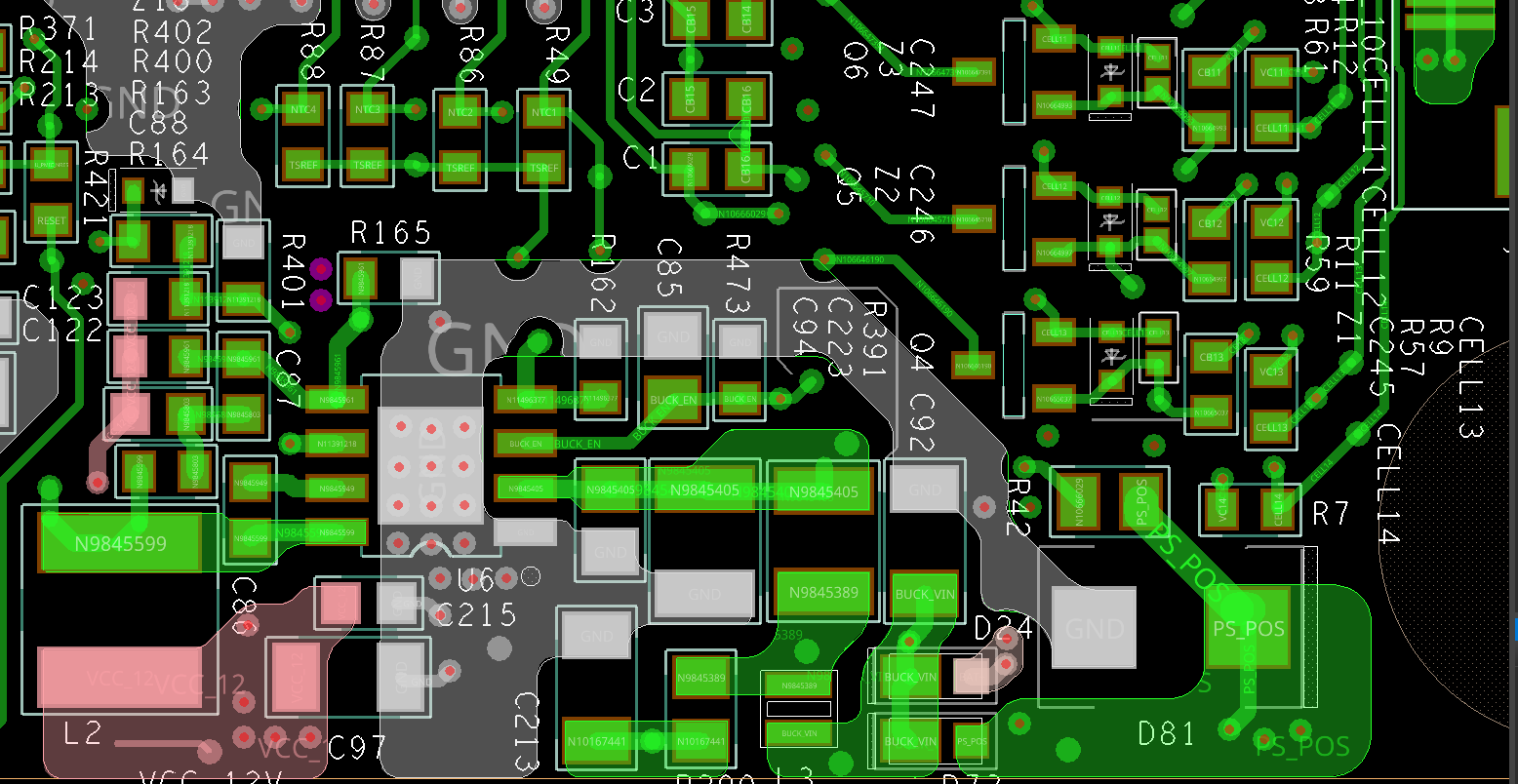 GND LAYER
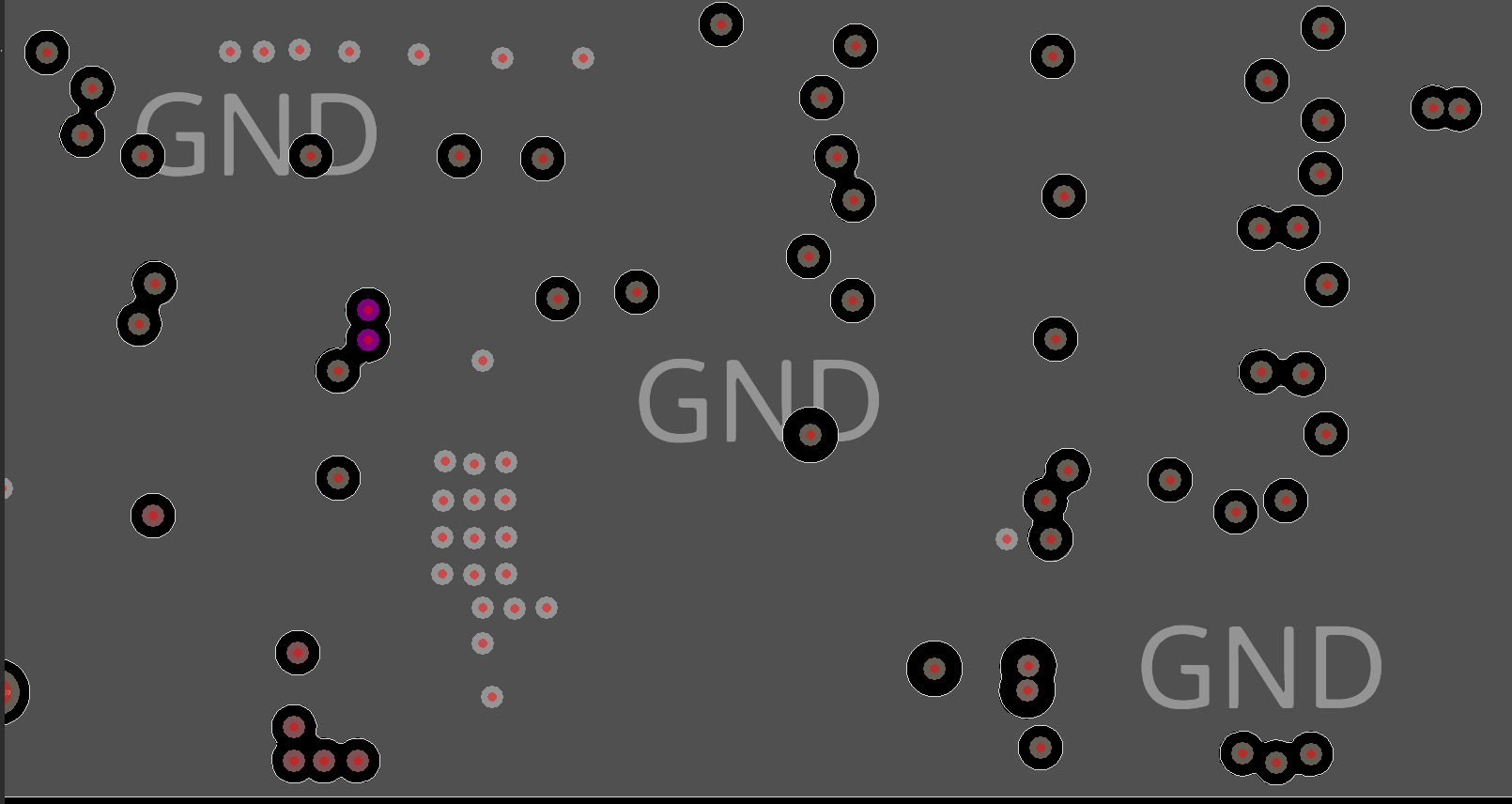 SIGNAL 1 LAYER
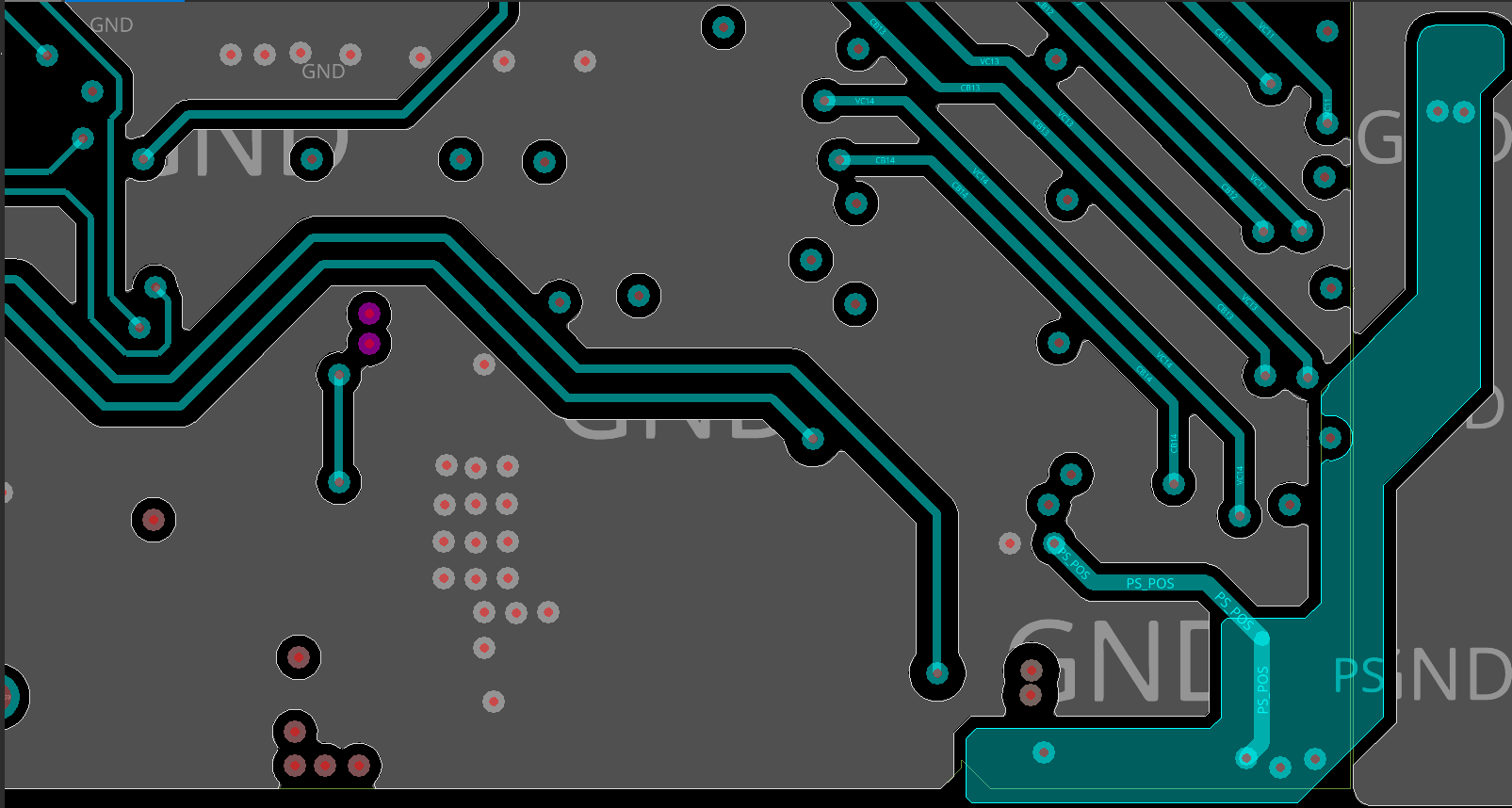 SIGNAL 2 LAYER
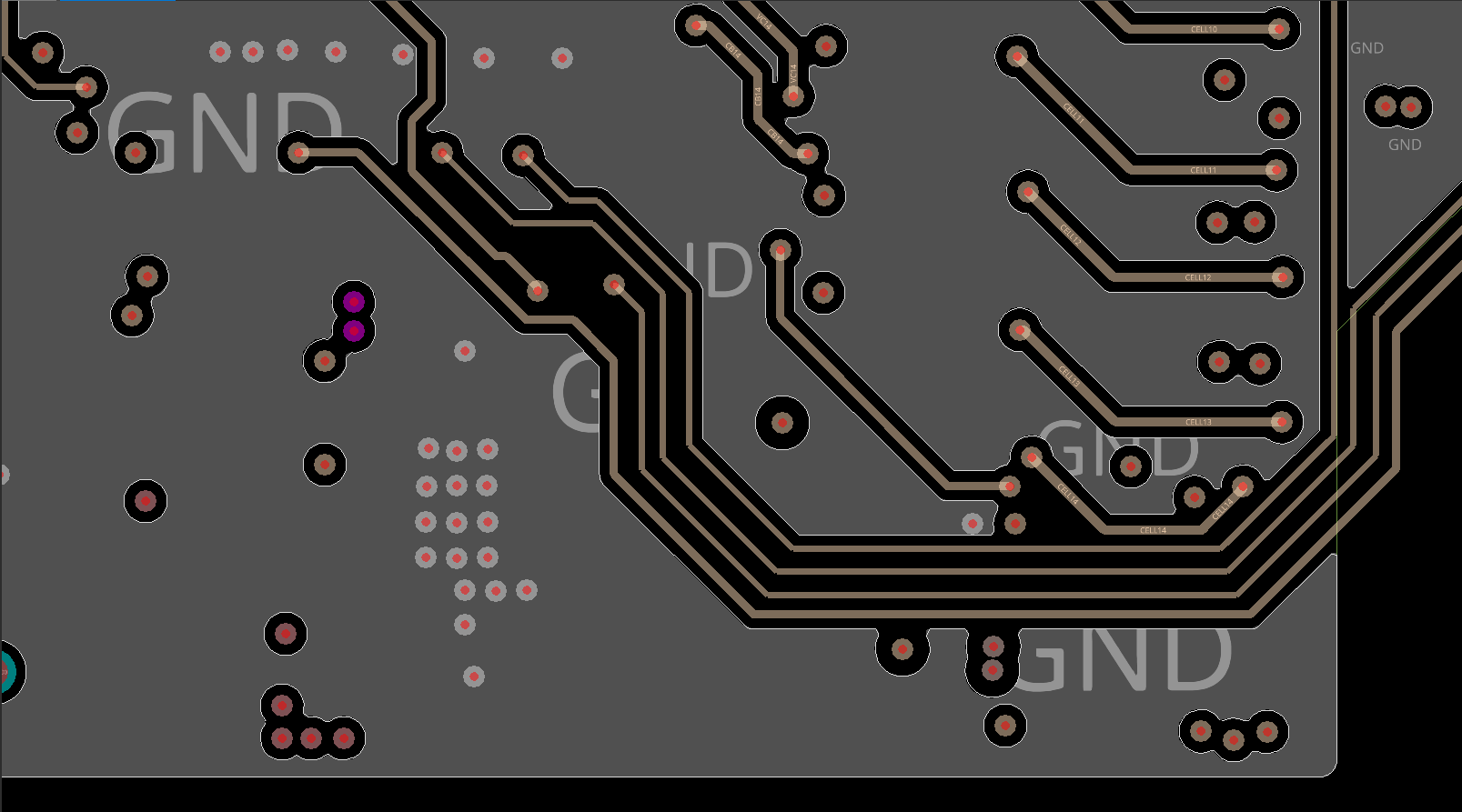 POWER LAYER
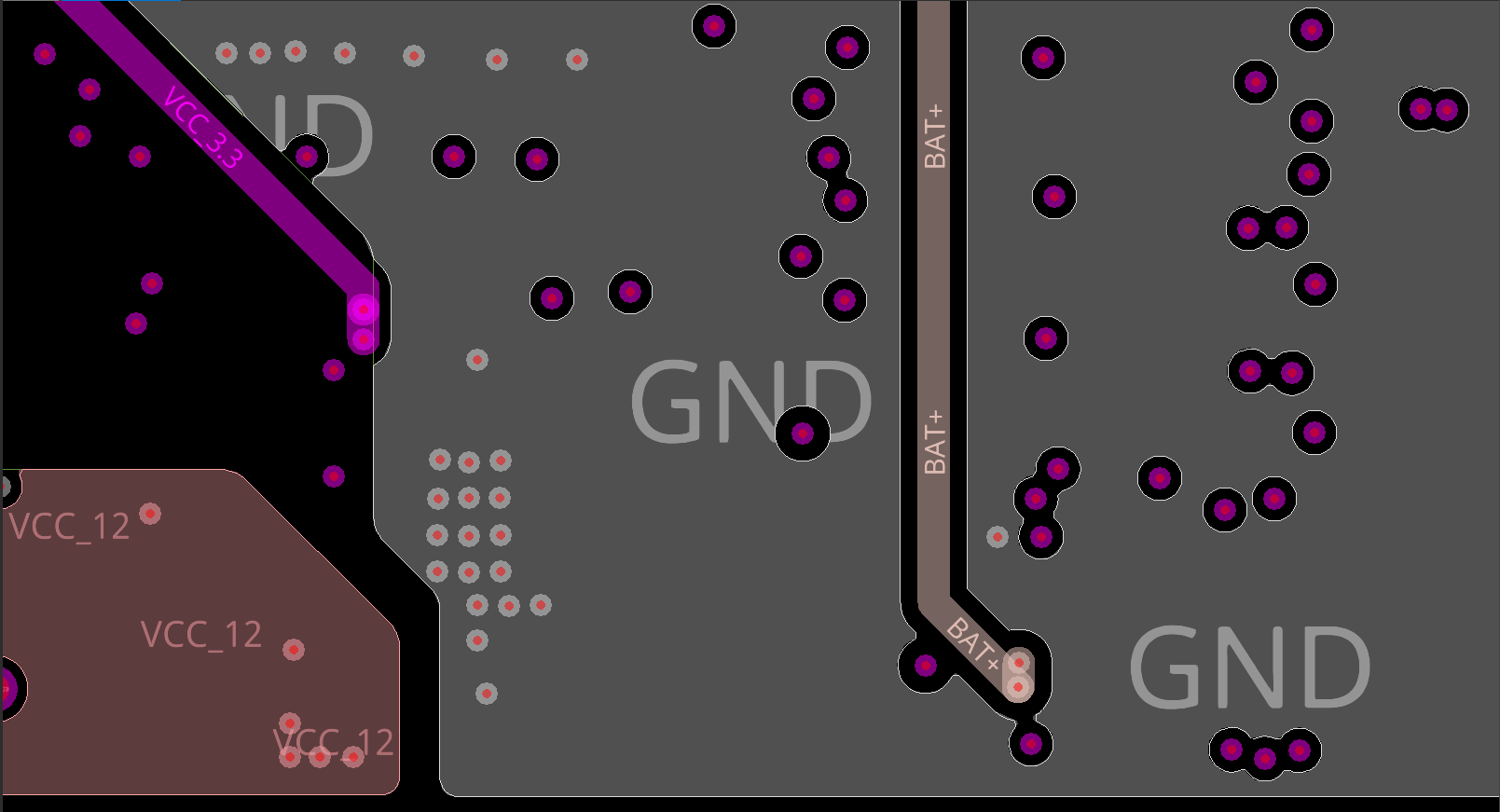 BOTTOM LAYER
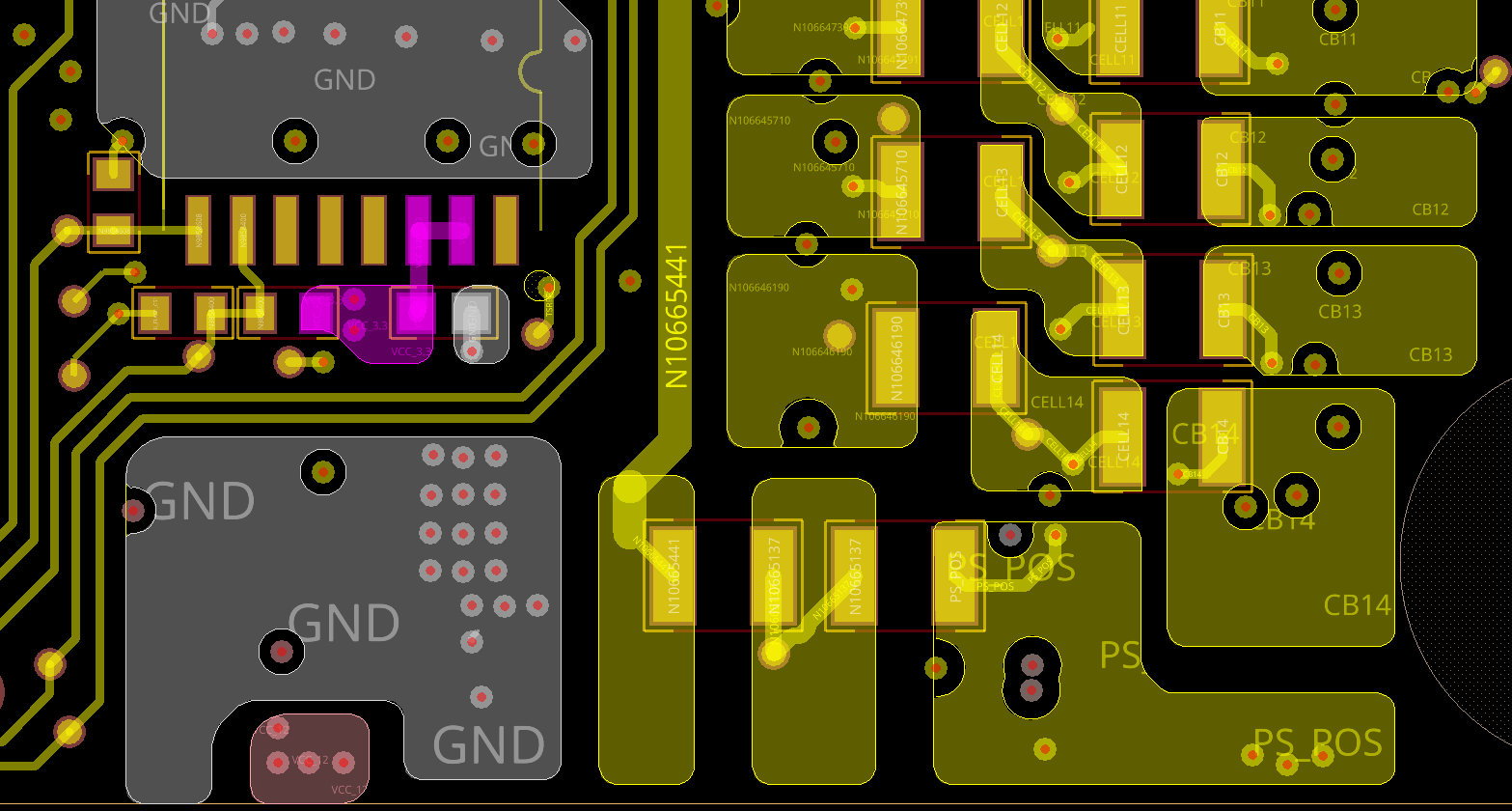